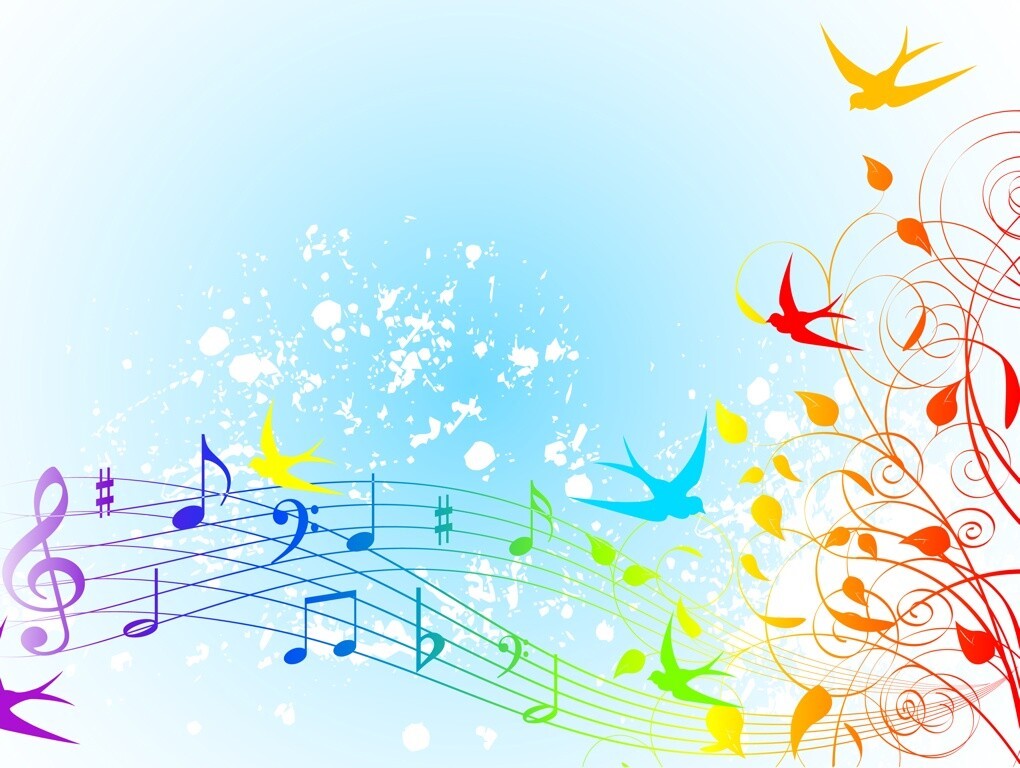 Вокальная логопедия
Преимущества заключённые в подобном подходе – это прежде всего 
1.Коррекция темпа речи (тахилалия)
2.Вокал тесно смыкается с фонопедией, создаёт позитивный настрой ,снимает зажимы.
3.Создаёт терапевтический эффект: укрепляет лёгкие и весь голосовой аппарат.
4.Пропевание отдельных фраз – прекрасное упражнение способствующее исправлению речевых дефектов.
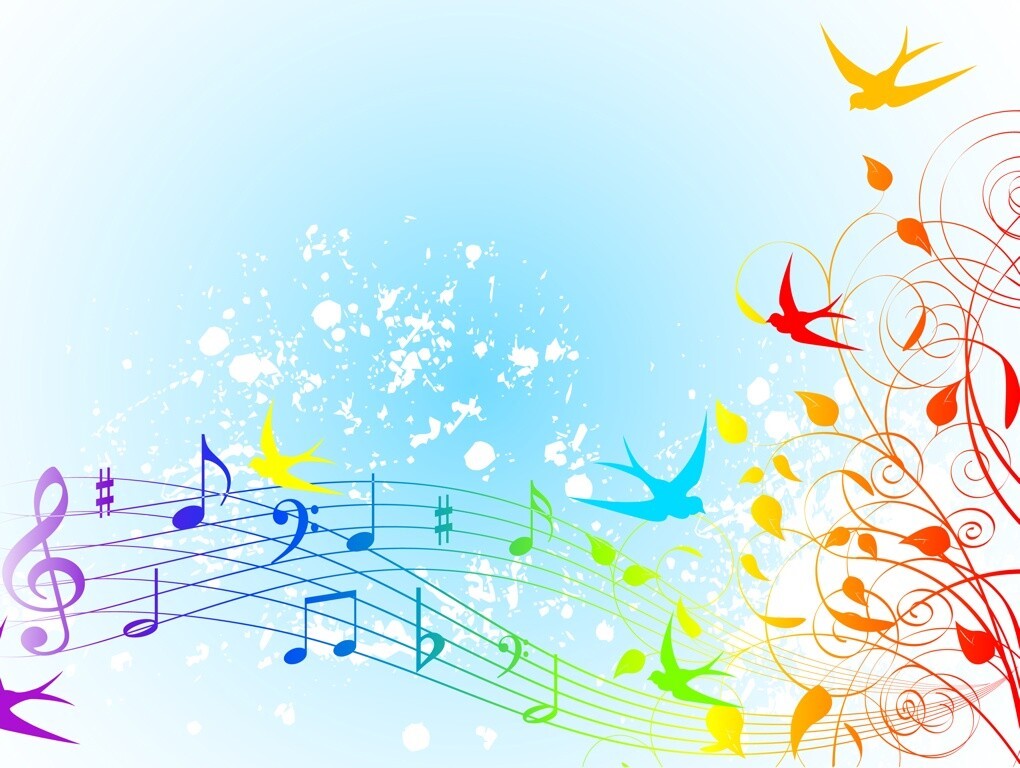 5.Вокал тренирует дыхательный аппарат . Ребёнок учится так регулировать дыхание , чтобы распределить выдох на всю фразу , не делая дополнительного  вдоха до окончания  фразы. Соизмеряет глубину и частоту  вдохов с фразами музыкальной речи.
6. Поющие дети реже болеют , пение снимает стресс.
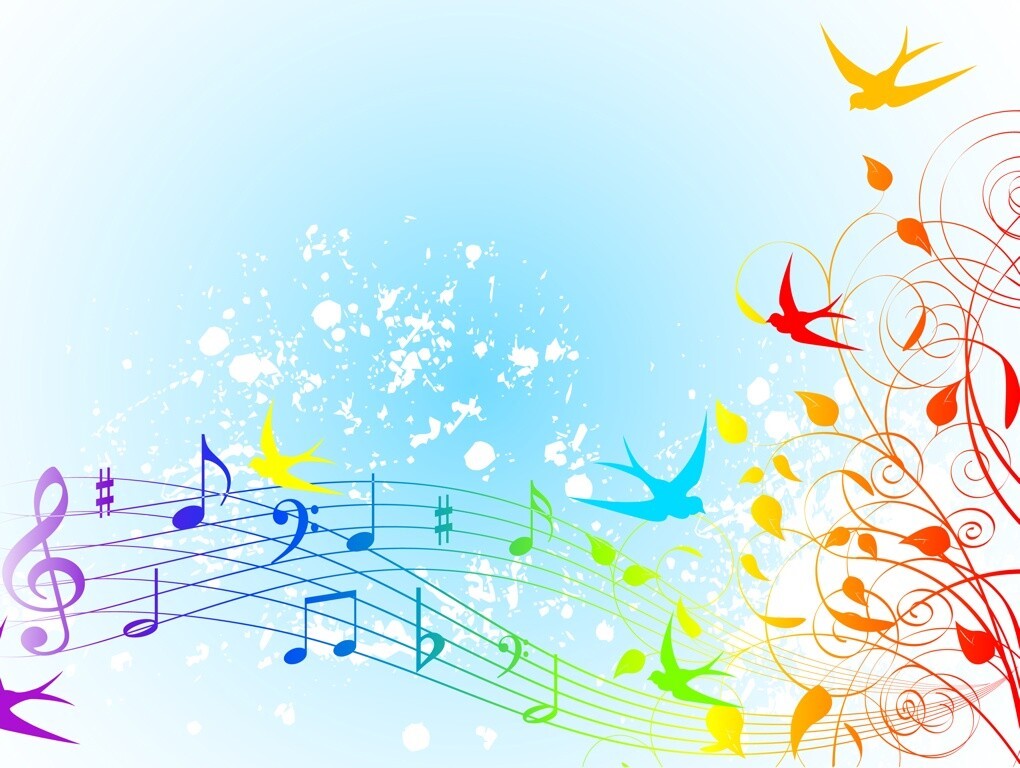 Подбираем рифму к слогу «СА»
Выставляю картинки со звуком «С» капуста, стол, лиса
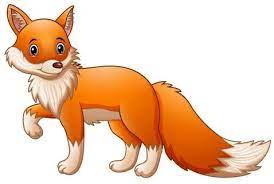 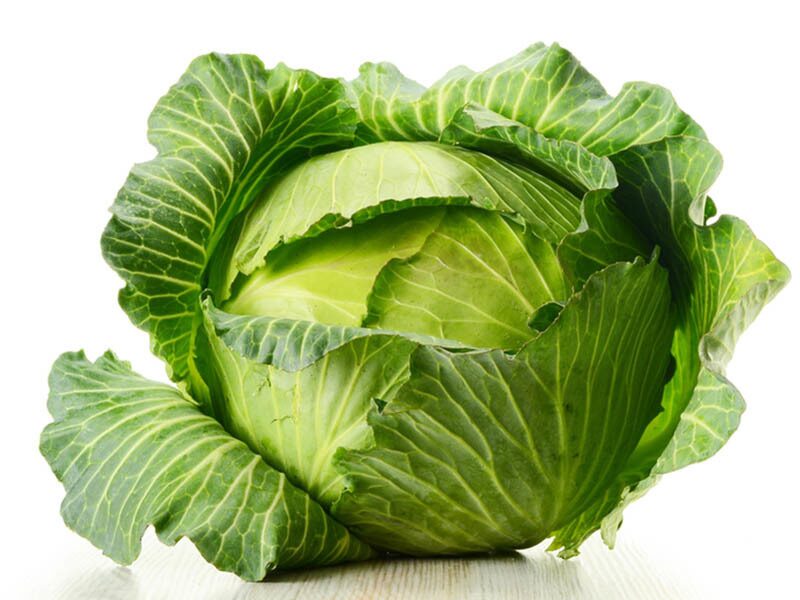 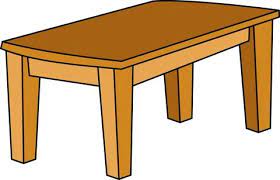 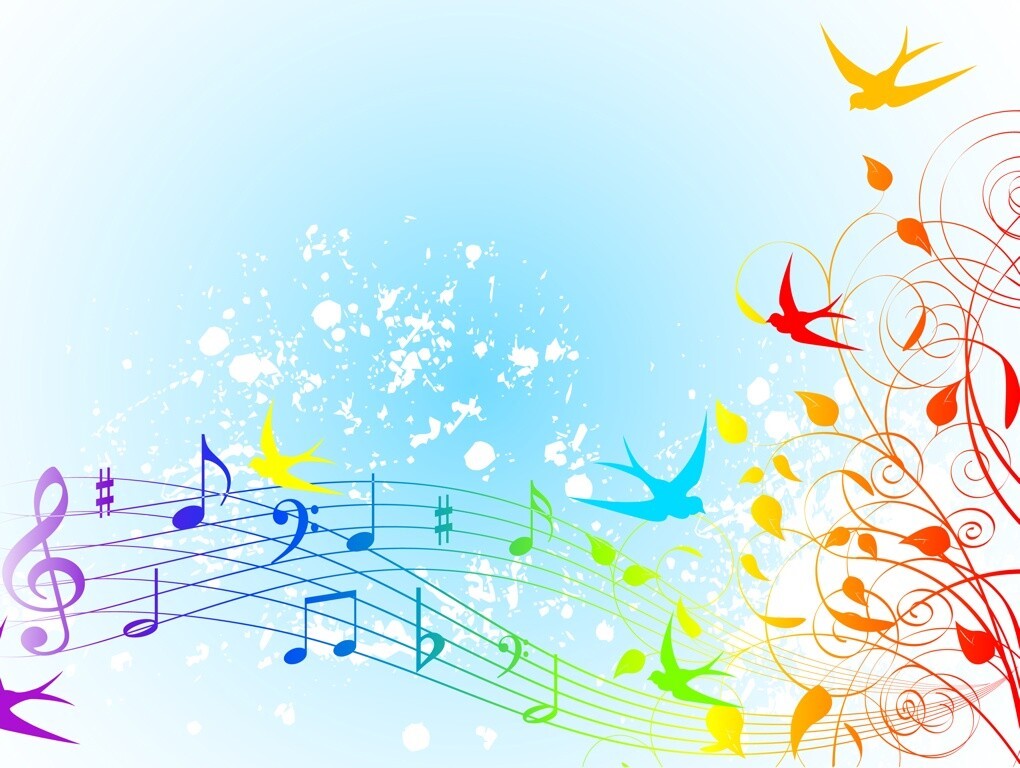 Дети выбирают подходящую картинку
Пропеваем это слово изменяя его по падежам, демонстрируя слоги в качестве опоры
«Са-Са-Са-Са» это рыжая Лиса
«Сы-Сы» нет Лисы
«Су-Су-Су-Су-Су» Вижу рыжую Лису
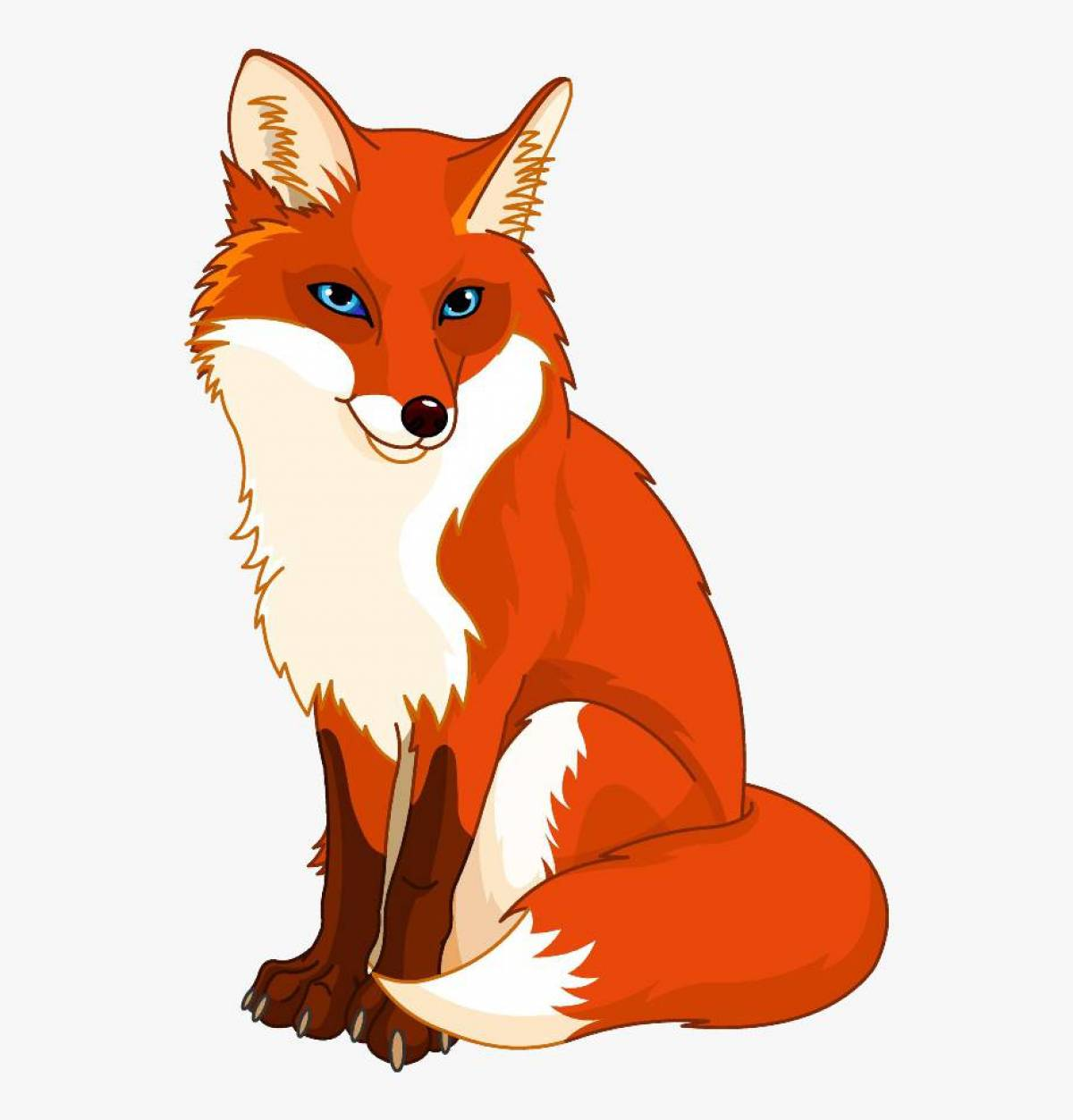 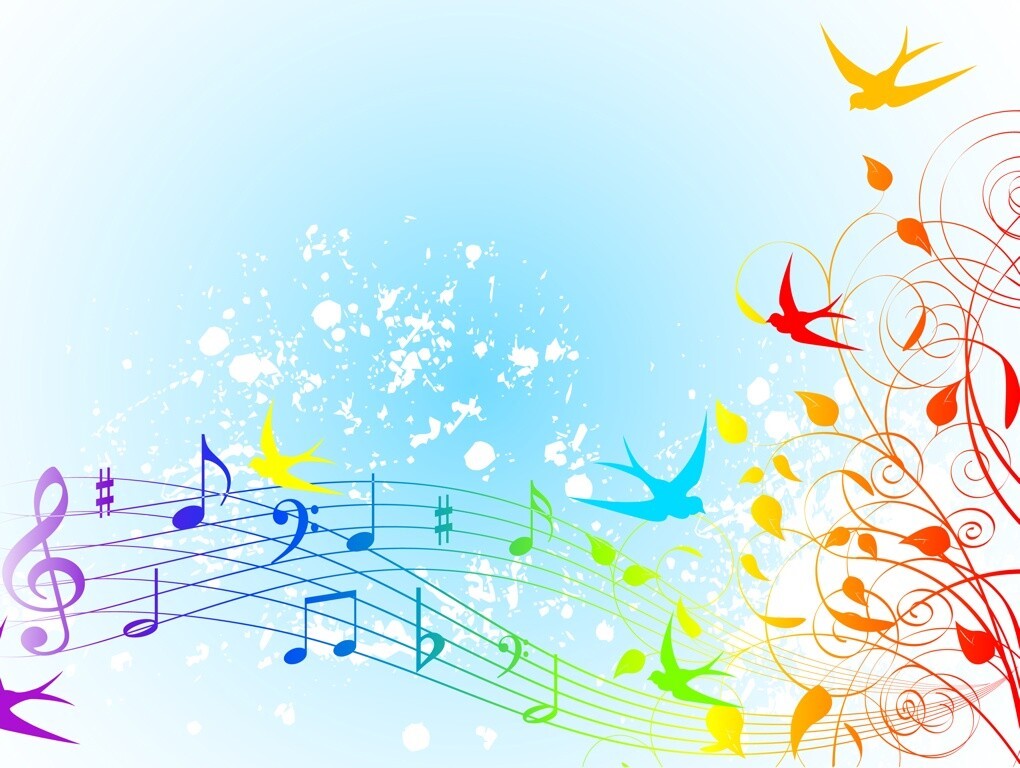 Подбираем рифму к слогу «ШИ»
Выставляю картинки со звуком «Ш» шуба, мышка, ландыши
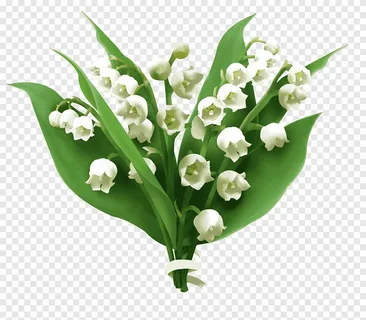 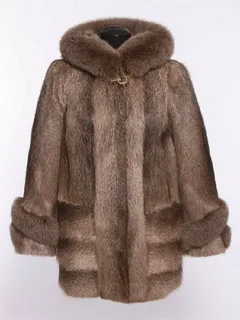 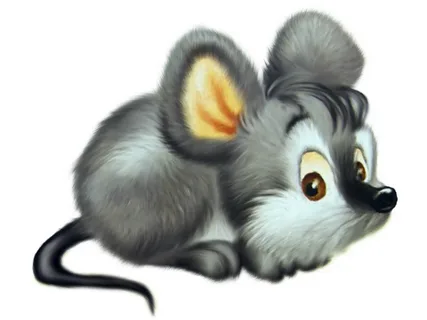 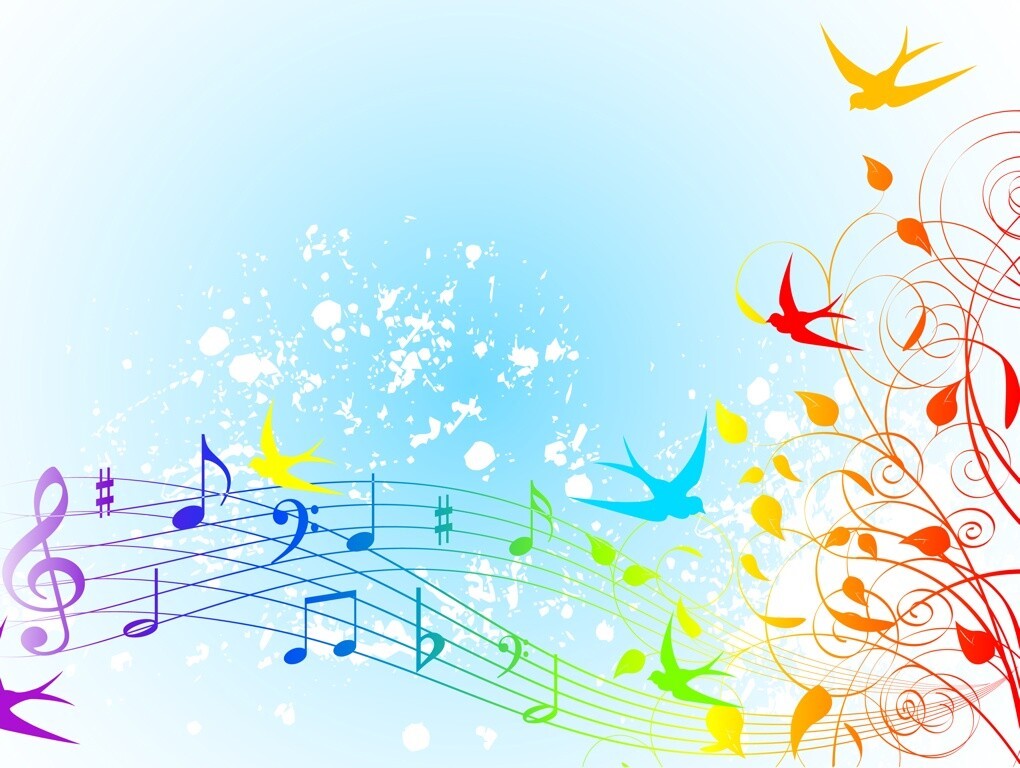 Музыкальный руководитель на занятии продолжает работу над звуком, который проходит логопед, закрепляя произношение, рифмы и ритмы с музыкальным сопровождением.
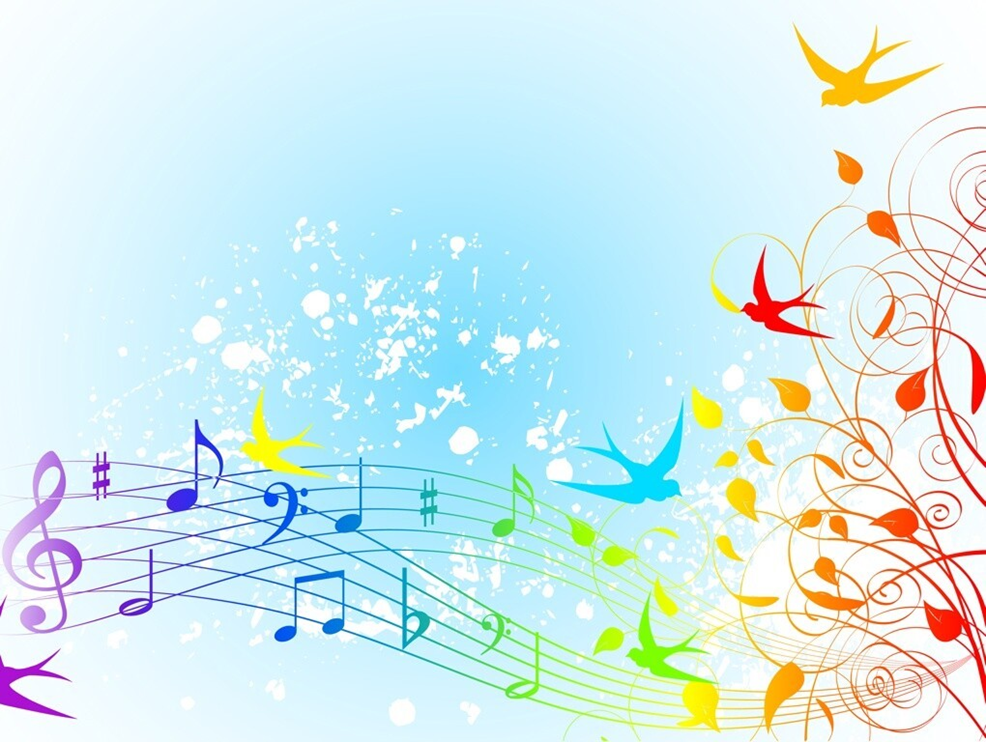 Музыкальные занятия
Развитие дыхания
Артикуляция
Ритмический слух
Звуковысотный слух
Выразительность
Координация пения и движения
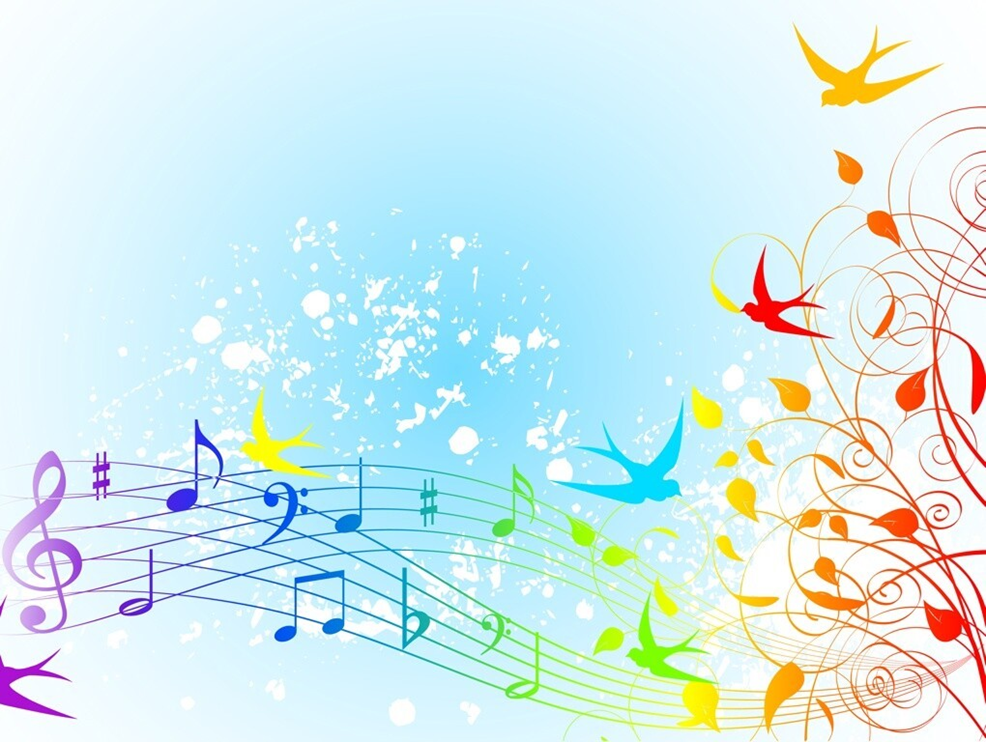 Дыхательные упражнения
Распевки
Голосовые игры
Голосовые упражнения на развитие мелодического, динамического слуха
Пение с движением
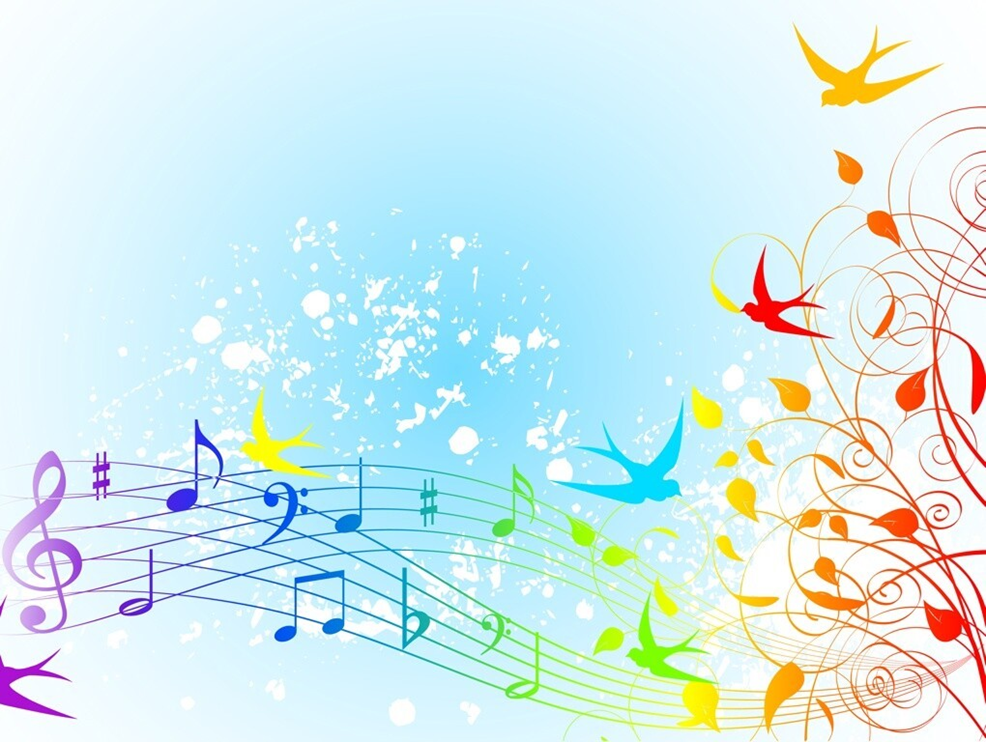 Пение  полезноне только для развития речи и умственных способностей
Регулярные занятия пением  защищают верхние дыхательные пути от инфекции.
Пение- дыхание в биологически полезном ритме, благотворно влияет на работу сердечной мышцы
Помогает справляться с депрессией
Улучшает состояние позвоночника и суставов
Улучшает кровообращение 
Исправляет осанку
Слушание правильно подобранной музыки повышает иммунитет детей, снимает напряжение и раздражительность.

Важно заниматься развитием музыкальных способностей именно в дошкольном возрасте, когда формируются все системы организма

Нужно включать слушание правильно подобранной музыки в занятия,досуг, режимные моменты .
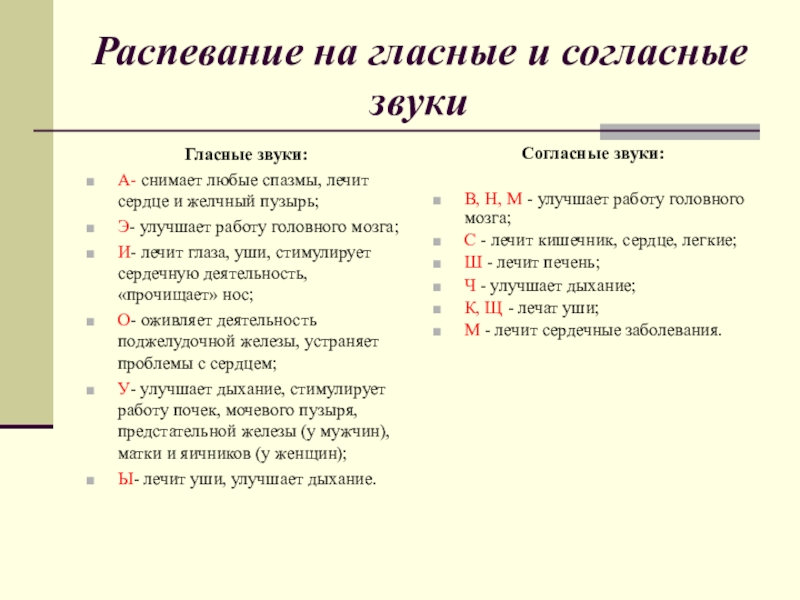 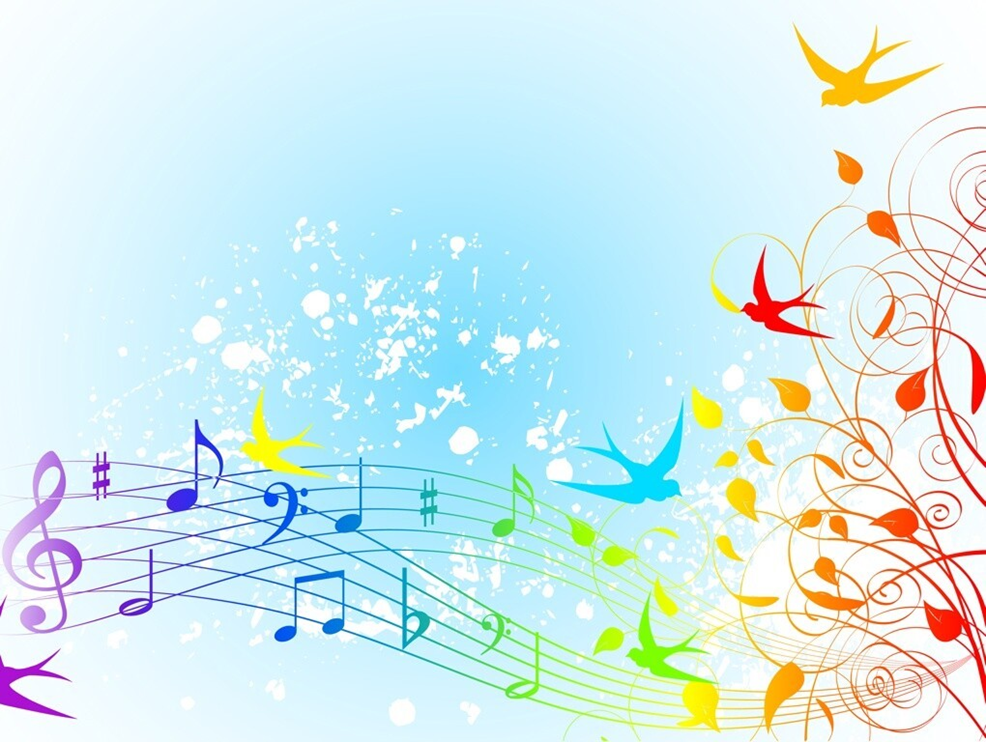 Пение всегда сопровождается жестом- 
(это делает наглядным и осязаемым содержание): развивается речь и все музыкальные способности благодаря работе рук
Пение распевок, чистоговорок, скороговорок всегда ритмически организовано. Ритм музыки в сочетании с декламацией легче усваивается детьми.
Поддержка текста ритмичным музицированием и  движением способствует лучшему запоминанию.
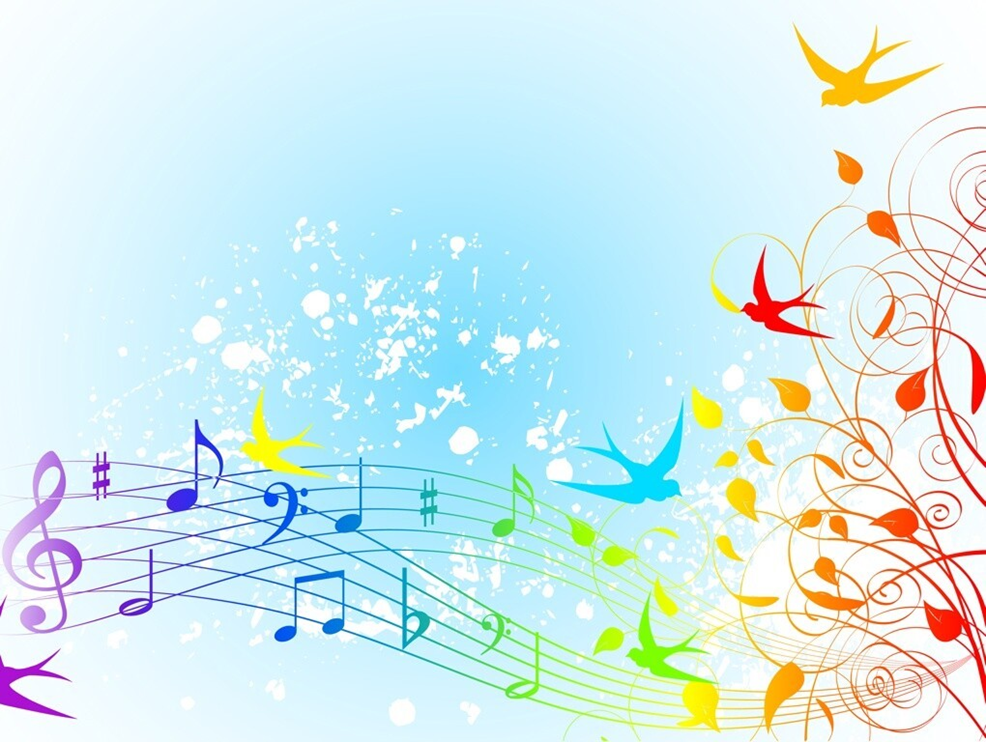 Тетрадь взаимодействия учителя-логопеда и музыкального руководителя
Учитель-логопед
Звуки
Чистоговорки на определенный  звук
Стихи на автоматизацию этого звука
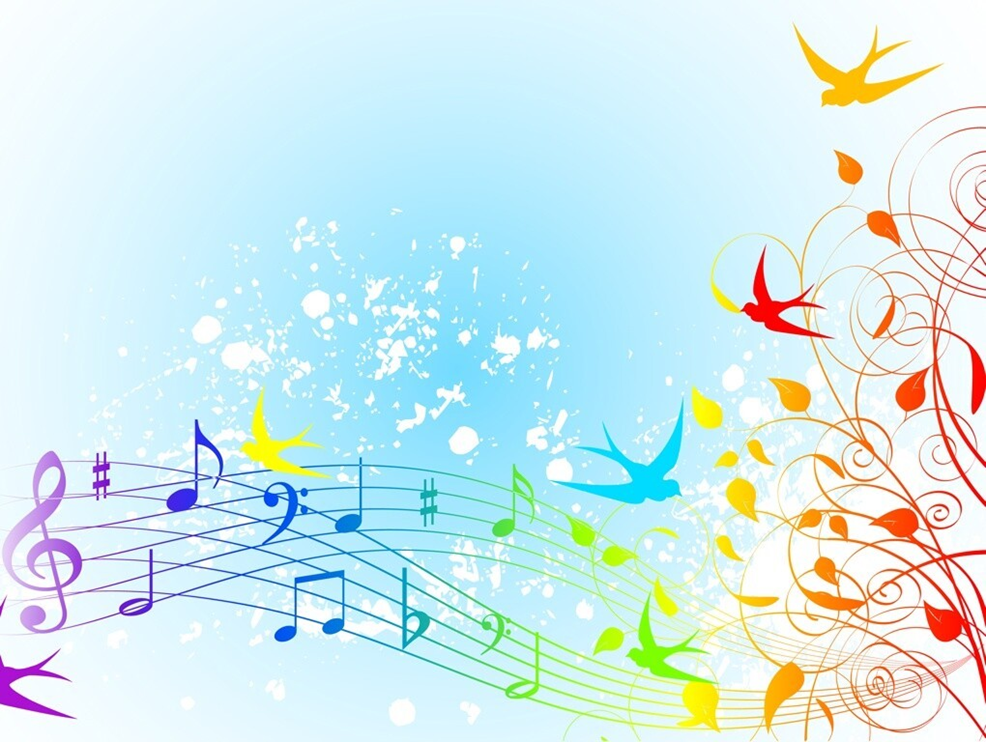 Музыкальный руководитель
Подбираю простые мелодии для стихов и чистоговорок
Придумываю движения
Таблицы с ритмическим рисунком
Поем их с прохлопыванием , с движениями, динамическими оттенками, штрихами
Главное достоинство  этих занятий  создание позитивного эмоционального настроя.В итоге:развивается диафрагмальное дыхание, происходит оздоровление всего организма, а также решаются многие проблемы с развитием речи:
-автоматизация поставленных звуков-развитие фонематического слуха,-чувства ритма и слоговой структуры -обогащение словарного запаса, связной речи-развитие интонационной  выразительности-дети гораздо лучше запоминают текст-развиваются умственные способностиАвторы методик:Т.С. ОвчинниковаД.Е.ОгородновТ.А.ТютюнниковаТ.А.БоровикВ.В.Емельянов